Новогодние традиции
А вы знаете, что когда-то Новый год в России встречали 1 сентября? Сейчас это самый первый день школьных занятий и начало осени. А столетие назад наши предки праздновали в этот день Новый год, но никаких ёлок, Дедов Морозов тогда и в помине не было. Как же появился этот праздник?
.  Отмечать Новый год  зимой, как и весь мир, приказал царь Петр Первый. Он издал указ и повелел вести счёт времени с первого января. Петр Первый много бывал в других странах. В одном городе царь Пётр увидел, как к Новому году украшают ёлку. Эта традиция ему так понравилась, что Пётр Первый решил эту традицию ввести в России.
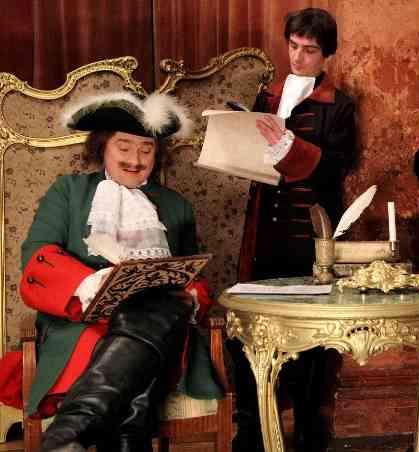 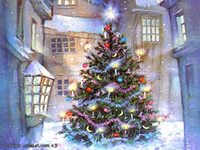 По царскому повелению люди в России стали в Новый год украшать дома ёлками.
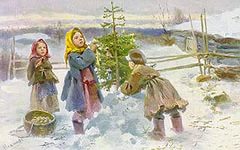 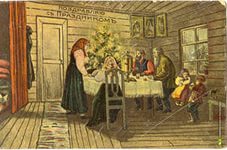 В богатых домах по велению Петра устраивались новогодние балы.
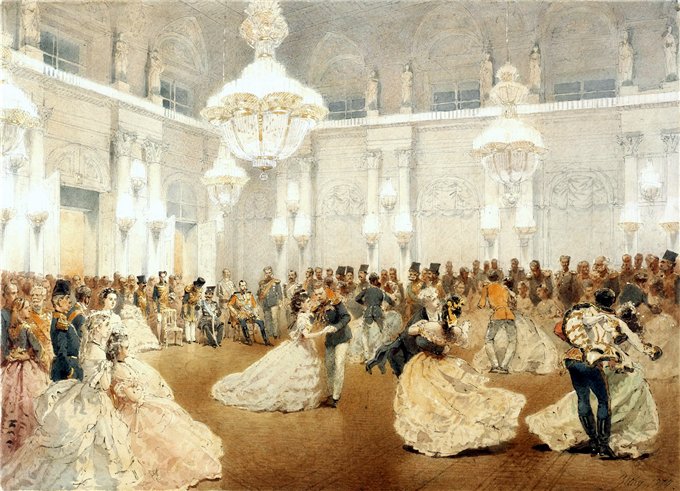 В России, в те далёкие времена, ёлку украшали свечами, пряниками, яблоками, сухими фруктами. Затем люди придумали украшать ёлку игрушками.
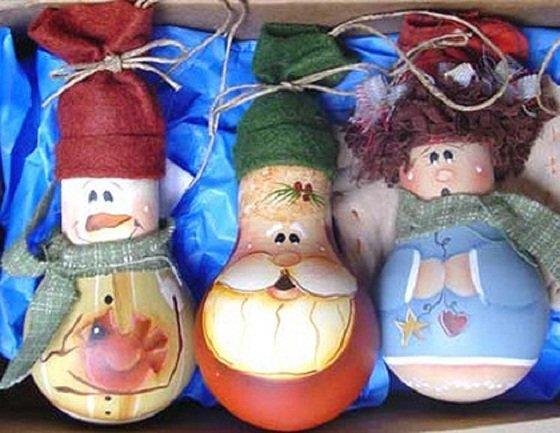 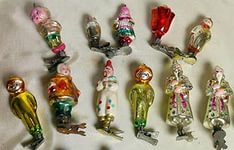 Это были игрушки из бересты, дерева, глины, ткани, бумаги. Шло время, человек научился получать разные материалы.
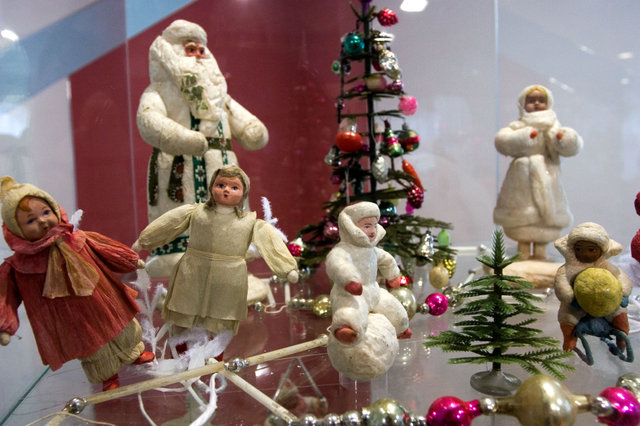 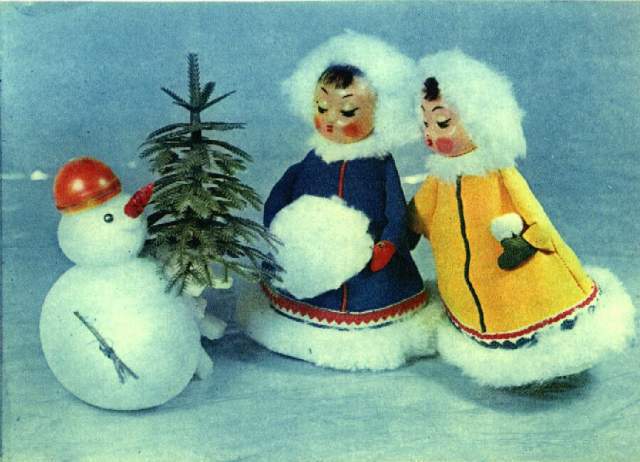 Появились стеклянные игрушки, игрушки из пластмассы. Так появилась традиция украшать ёлку к Новому году.
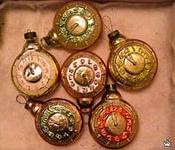 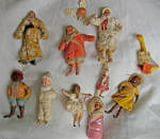 Прошло много лет. Первыми устраивать детские ёлки и праздники, дарить детям подарки стали в кругу русской царской семьи, в которой было пять детей.
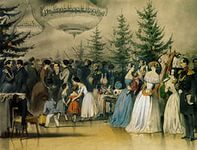 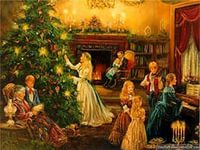 Эти добрые традиции быстро появились  в богатых и бедных домах. Для детей стали устраивать новогодние карнавалы, ёлки, дарить подарки.
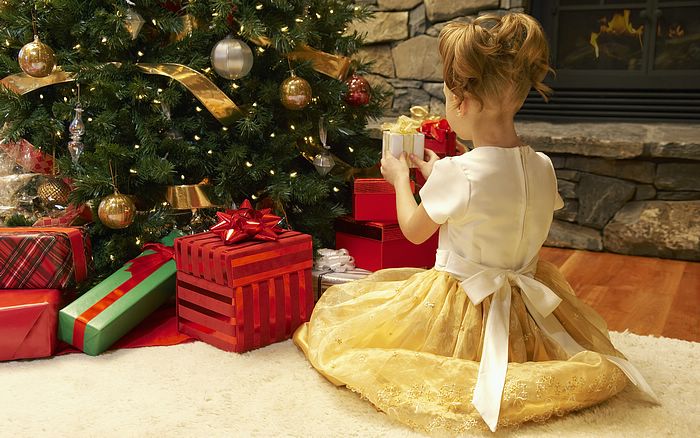 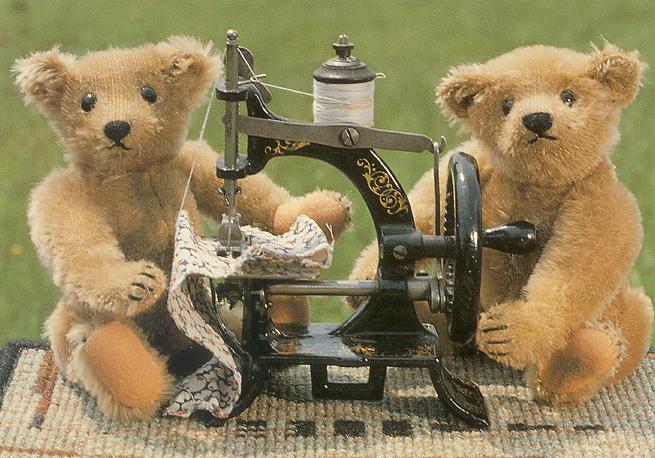 В царские времена была традиция дарить детям на Новый год театральные игрушки. Каждый ребёнок был очень рад её получить.Шло время. Менялись и подарки.
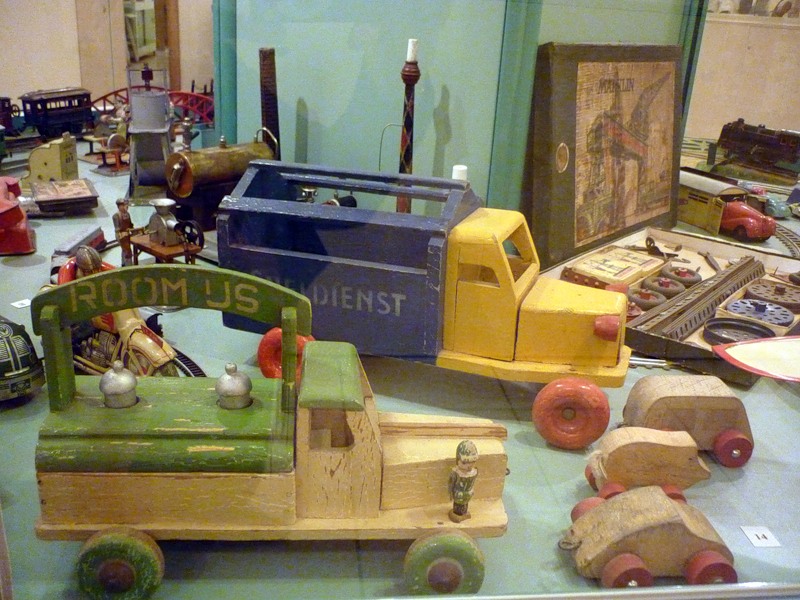 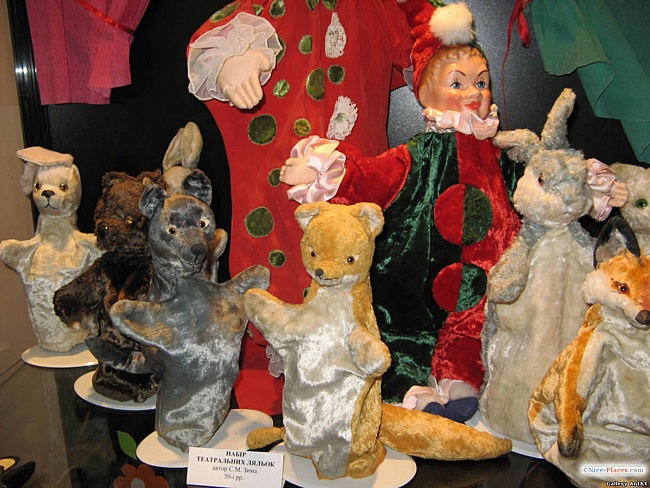 Со временем в  городских театрах детям стали показывать новогодние спектакли. Эта традиция сохраняется и в наше время.
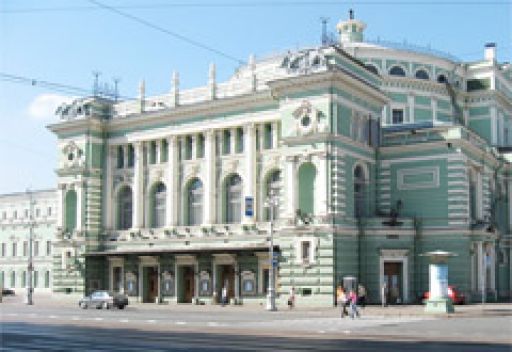 Все театры приглашают посмотреть новогодние представления, спектакли,   детей и взрослых.
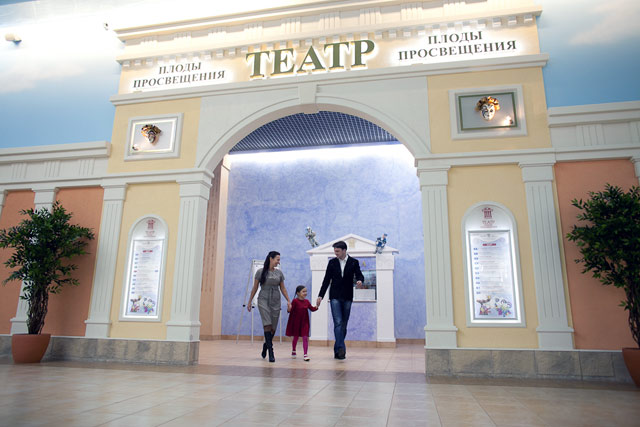 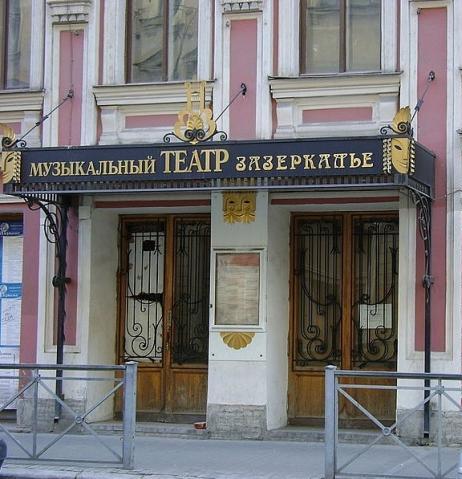 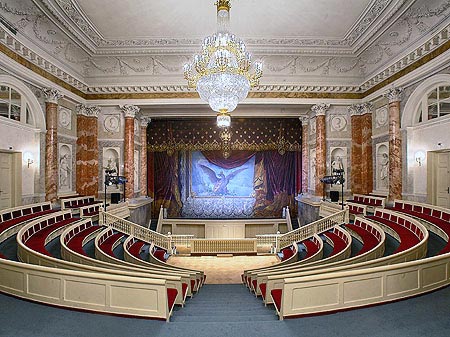 Новогодние представления для детей
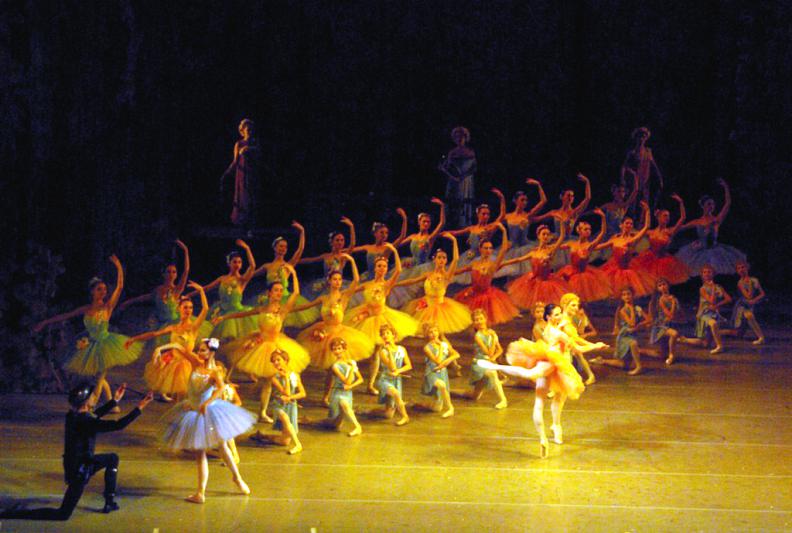 Сказка «Двеннадцать месяцев».Балет «Щелкунчик».
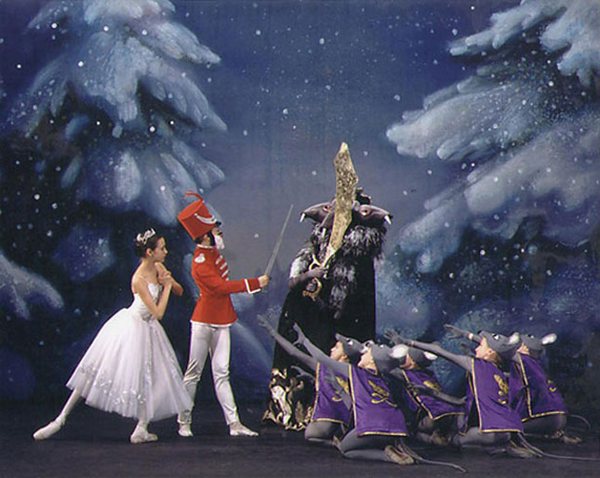 Афиши театров
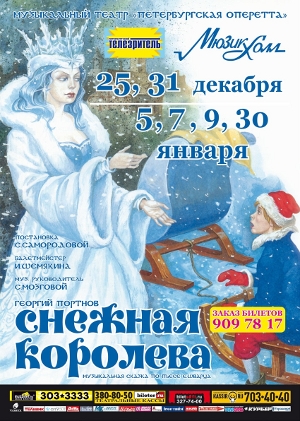 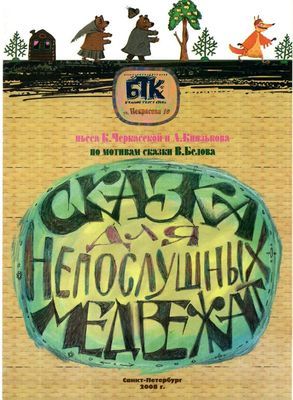 Новый год в России стал считаться самых интересным и весёлым праздником. Как люди стали поздравлять друг друга? Появились праздничные новогодние открытки. Отправляли их по почте.
Писать друг другу поздравления – стало традицией.
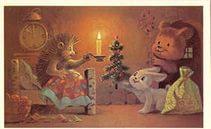 Открытки прошлых лет
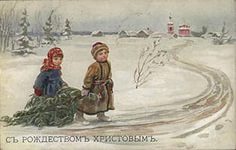 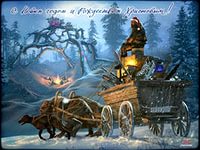 С тех пор как в России начали отмечать Новый год, в домах стал появляться  старый дед с бородой и валенках.
В одной руке он нёс мешок с подарками, а в другой – палку. Тогда дед Мороз не был весёлым старичком, который распевал песенки. Подарки он конечно же дарил, но только умным и послушным детям, а озорников мог  «угостить» палкой.
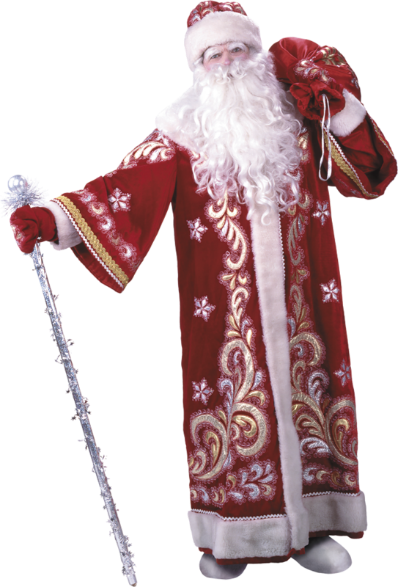 Сейчас дед Мороз уже никого не наказывает, а только поздравляет и веселит всех у новогодней ёлки. Палка превратилась в волшебный посох, который не только отогревает всё живое в лютые морозы, но и помогает дедушке Морозу играть с детишками в разные забавные игры. Потом у Дедушки появилась внучка Снегурочка, которая рассказывает сказки и играет с детьми.
Ёлка стала символом семейного праздника, её сообща наряжают дети и взрослые, вокруг неё водят хороводы, читают стихи, поют песни. В новогодние праздники люди ходят в цирк и театры, на праздничные Ёлки и представления, посещают выставки и музеи, поздравляют друг друга с Новым годом!
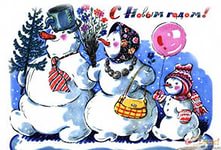 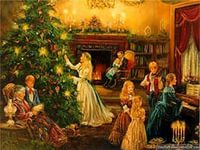